Farm Business Analysis (Physical Records)
By HANZALA ZULFIQAR
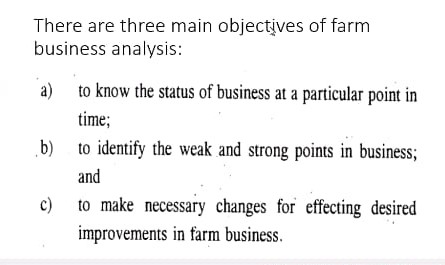 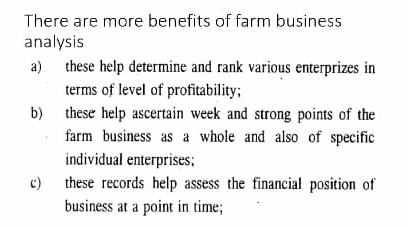 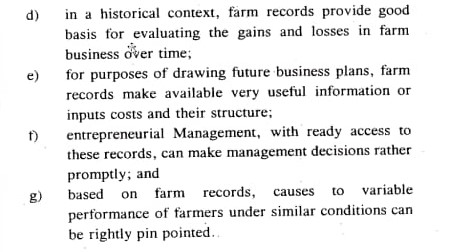 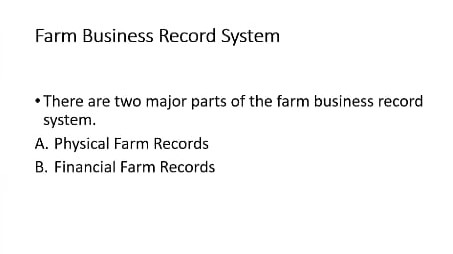 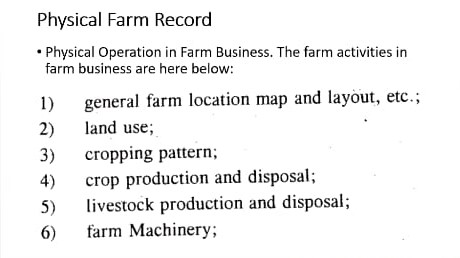 A.
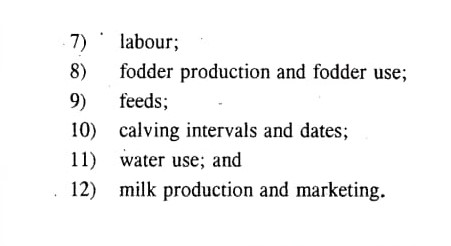 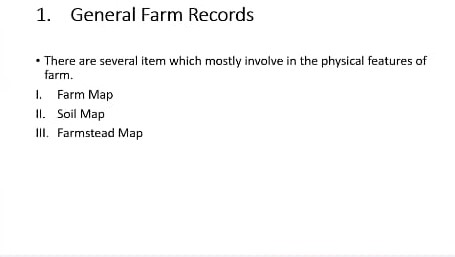 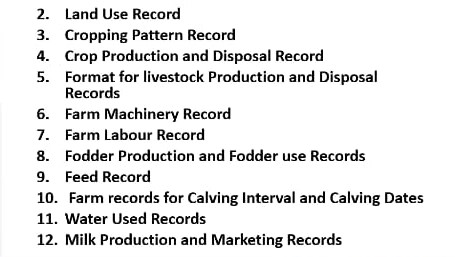